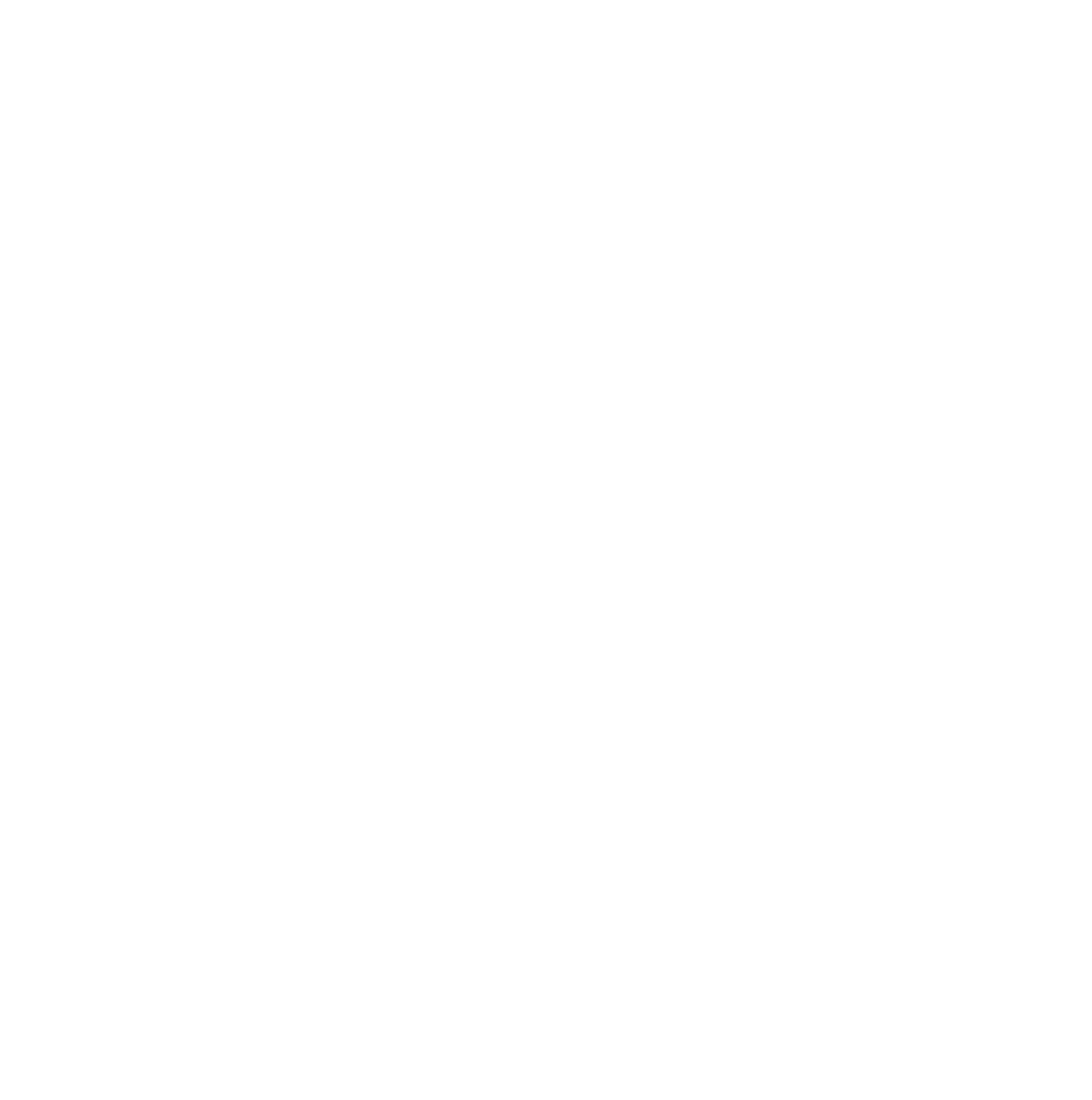 UNIVERSITÀ DEGLI STUDI DI BERGAMO
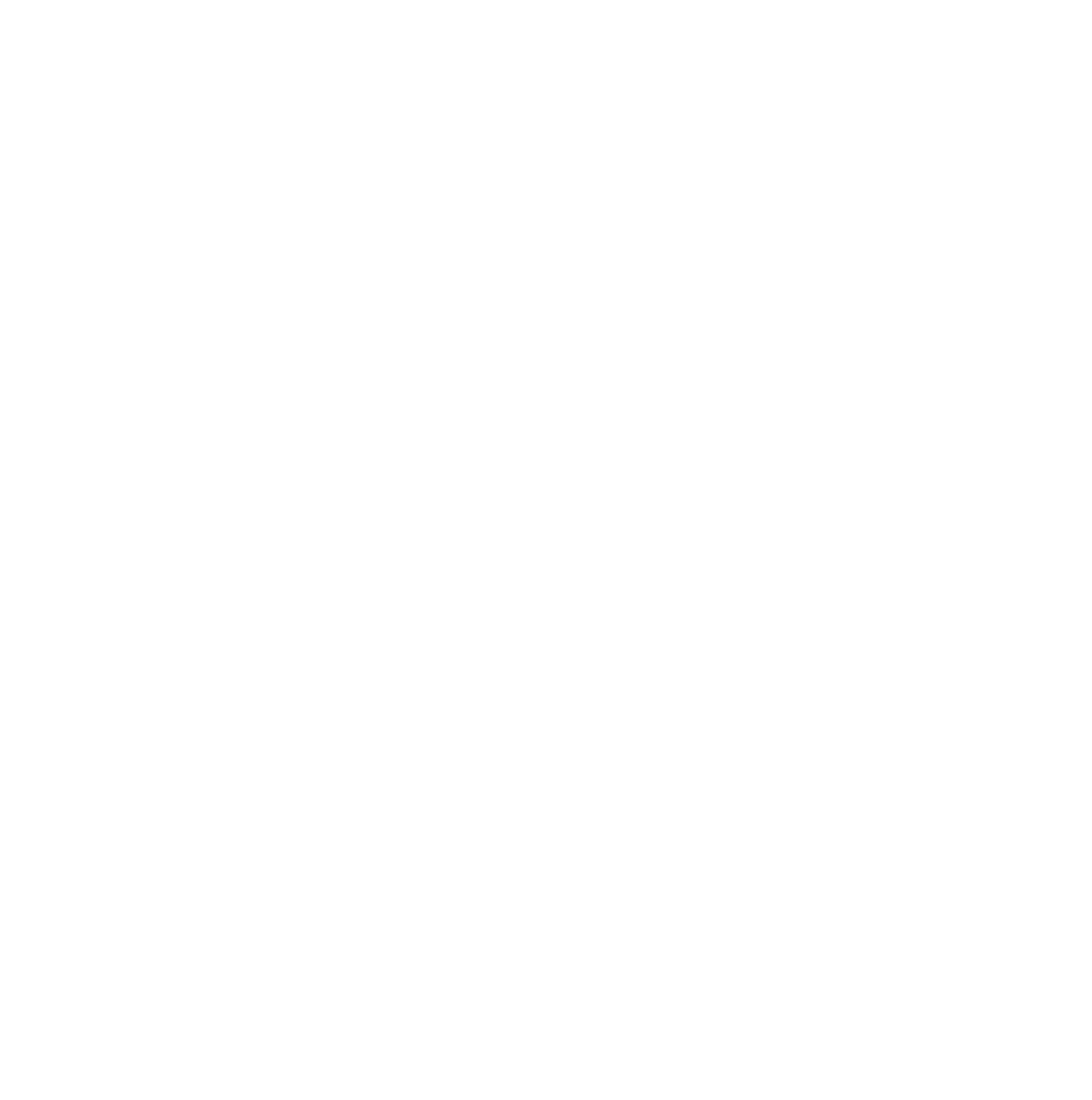 Sociologia generale 2017-18

Prof. Stefano Tomelleri
Testi d’esame
Croteau D., Hoynes W., Sociologia generale. Temi, concetti, strumenti, MCGrawill-Hill Education (Italy), Milano, 2015.

Tomelleri S., Artioli G., Scoprire la collaborazione resiliente. Una ricerca-azione sulle relazioni interprofessionali in area sanitaria,FrancoAngeli, Milano, 2013.

Sennett R., Insieme. Rituali, piaceri, politiche della collaborazione, Feltrinelli, Milano, 2012.
In questo piè di pagina si possono inserire paratesti
Immagine tutto schermo, con didascalia
Che cos’è una società?
Quando nasce la sociologia?
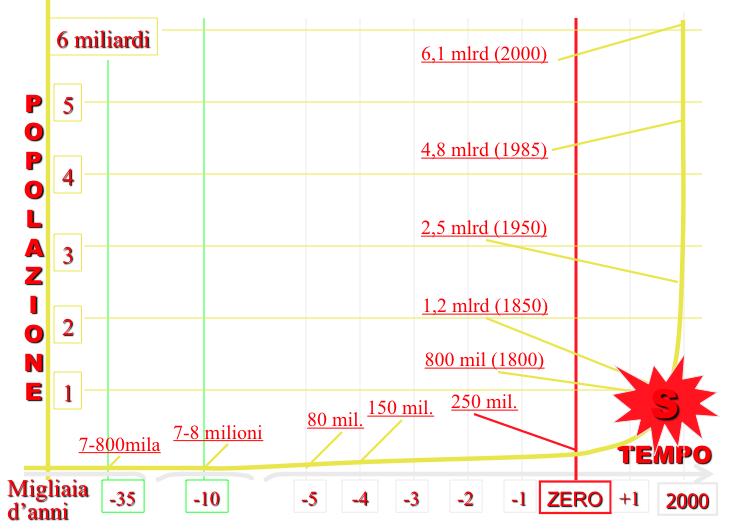 Dove nasce la sociologia?
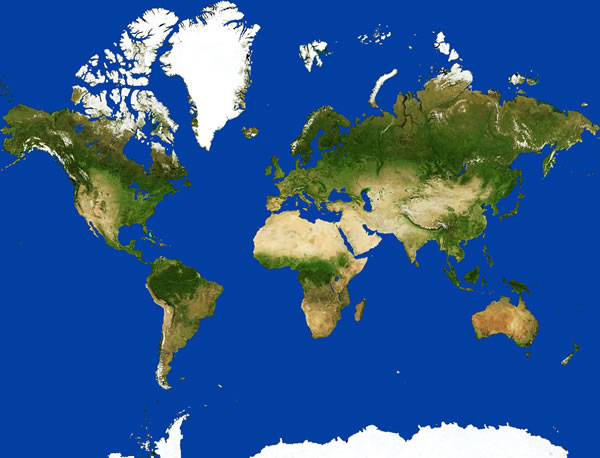 Nel XVIII secolo
Francia
Germania
Gran Bretagna

Nel XX secolo
Stati Uniti d’America
Perché nasce la sociologia?
Rivoluzione politica 
14 luglio 1789 presa della Bastiglia

Rivoluzione scientifica
 Niccolò Copernico 
Le rivoluzioni degli astri celesti (1543) 
Isaac Newton I principi matematici della filosofia naturale (1687)

Rivoluzione Industriale
Macchina a vapore 1750
Elettricità 1870
Società di caccia e raccolta
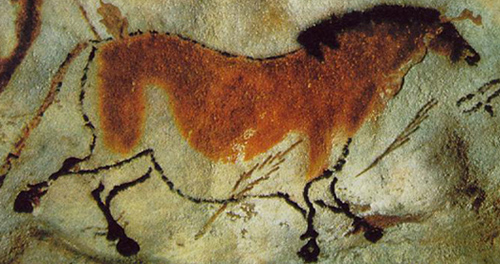 Dove nasce la sociologia

Francia
Germania
Gran Bretagna
Slide sotto forma di elenco 
Copertina interna
Gestione di una o più immagini
Valorizzazione di immagini
Utilizzo grafici
Utilizzo box
Smart Art, citazioni e filigrane
PERIODO ESISTENZA
	50 mila anni fa ad oggi (popolazione pigmei Mbuti)
CARATTERISTICHE
	Organizzazione semplice e partecipativa
	Disuguaglianze minime di rango, di età e di genere
Cavallo (15.000-10.000 a.c. Lascaux, Francia)
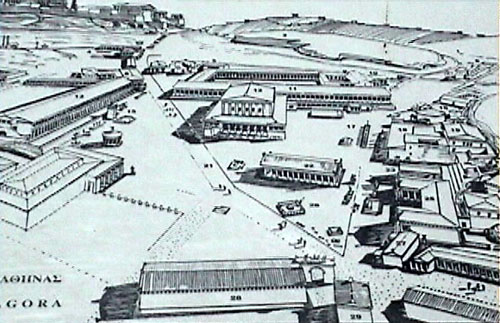 CARATTERISTICHE
	Agricoltura base economica principale, artigianato e commercio
	
	Comunità numerose, centinaia di migliaia fino a milioni
	
	Apparato di governo
	Disuguaglianze di rango, età, sesso, classe sociale
PERIODO 
	6 mila a.c.
	Sono interamente scomparse
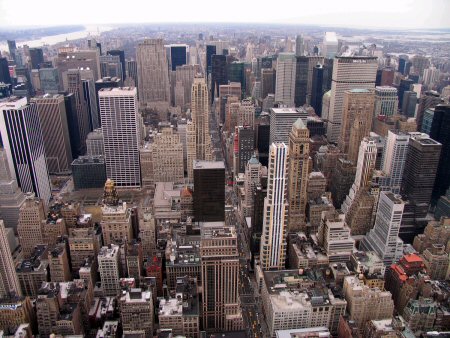 Società del Primo mondo
CARATTERISTICHE
	Industriali e capitalistiche
	Metropoli
	Centinaia di milioni
	Disuguaglianze di genere, età, classe sociale, reddito, lavoro, ceto di appartenenza
PERIODO
XVIII secolo ad oggi
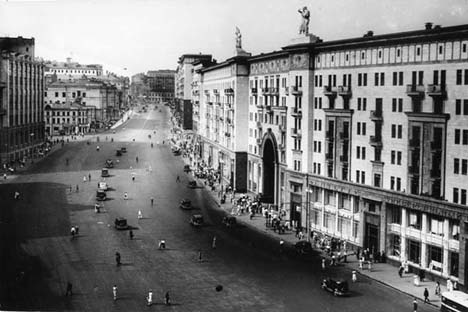 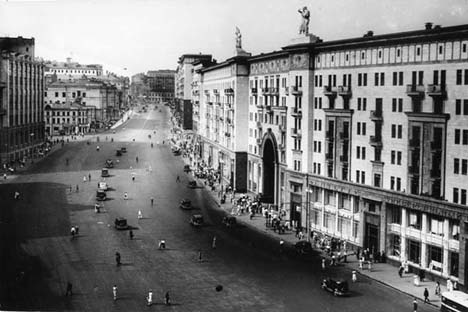 Società del secondo mondo
CARATTERISTICHE
	industriali , economia comunista e pianificata
	Disuguaglianze di lavoro, genere e potere politico
	U.R.S.S., Europa dell’EST, Cina
PERIODO
ESISTENZA
1917-1989
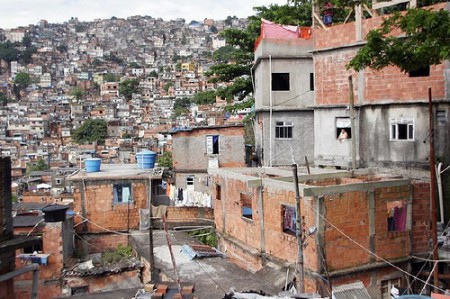 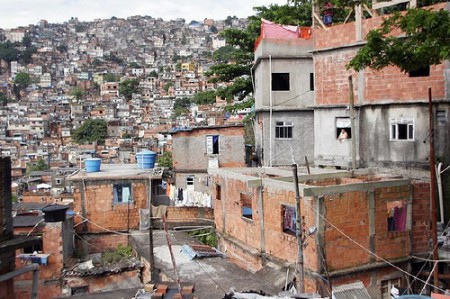 Società del Terzo mondo
CARATTERISTICHE
	Società non allineate 
	Ex colonie
	Economie emergenti
	20 % risorse del pianeta
	80% popolazione mondiale
	Disuguaglianze di ceto, classe sociale, genere, età, lavoro, ecc.
PERIODO
ESISTENZA
XVIII secolo ad oggi
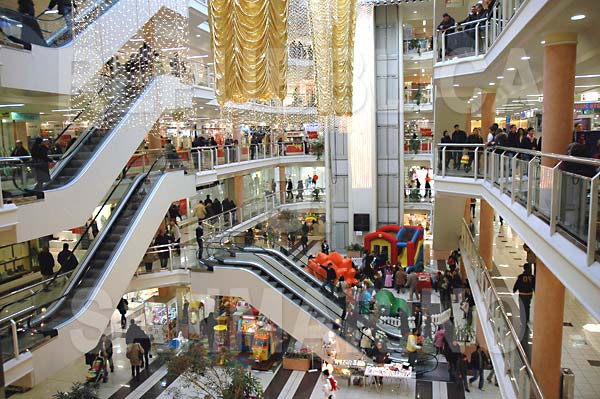 Società consumistica
CARATTERISTICHE
	Economia neoliberista
	De-regolazione
	Individualizzazione
	Speculazione finanziaria globale
	Disuguaglianze  di potere di consumo
PERIODO
ESISTENZA
Dal 1989 ad oggi
Società
	
	Insieme di  varie relazioni storicamente situate (complementari e/o antagoniste; simmetriche), più o meno organizzate in un tutt’uno (istituzioni, sistema produttivo, cultura, valori, ecc.), che nel tempo vincola le sue differenti componenti, dotato di qualità e proprietà emergenti che retroagiscono sulle relazioni.